MODULO 13SPECIALIZZAZIONE“l’identificazione delle attitudini alla specializzazione nel ruolo di centrale”
INTRODUZIONE
L‘allievo allenatore nel suo contesto formativo ha la necessità di inserire un’ipotesi di protocollo di specializzazione del centrale che deve essere sviluppato ed applicato al sistema di allenamento generale. Occorre per ciò che l’allievo riconosca le attitudini motorie che possono e che devono caratterizzare il ruolo stesso. Purtroppo  non si è raggiunto un livello di conoscenza ed efficacia oggettivamente riconosciute. Infatti ancora oggi sono prevalenti dei criteri di attribuzione dei ruoli assolutamente utilitaristici (legati prevalentemente alla tendenza a fare riferimento ai sistemi di gioco evoluti).
Quali sono gli aspetti che consentono di ipotizzare un percorso specializzante nel ruolo di centrale efficace e capace di sviluppare competitività al massimo livello di qualificazione?
Le attitudini specifiche al ruolo di centrale
L’apprendimento dell’anticipo nell’attacco di primo tempo
L’apprendimento delle tecniche di muro
A basso livello la didattica del muro è difficile da valutare proprio per il basso livello anche dell’attacco
Le attitudini specifiche al ruolo di centrale
La reattività del piede
Per efficaci salti con poca rincorsa e poco caricamento
Per efficaci e rapidi spostamenti lungo la rete per il muro
Il controllo coordinato del salto d’attacco
il controllo dell’asse corporeo
il controllo della verticalizzazione del salto
LE ATTITUDINI AL RUOLO DI CENTRALE
La gestione del colpo senza un significativo intervento di spalla
l’azione della “frusta” avambraccio – mano
la velocità esecutiva come priorità tattica
Il controllo efficace del piano di rimbalzo del muro
il controllo del tempo del piano di rimbalzo
il controllo dell’orientamento del piano di rimbalzo
L’APPRENDIMENTO DELL’ATTACCO DI PRIMO TEMPO
Il concetto di anticipo e i punti di riferimento necessari

esercitazioni e protocolli didattici.


Il colpo sulla palla del centrale

La velocità dell’azione dell’avambraccio e del polso
L’autonomia del colpo sulla palla rispetto all’atteggiamento del resto del corpo in volo
L’APPRENDIMENTO DELLE TECNICHE DI MURO
Osservazione e postura
ricerca dei punti di riferimento per interpretare la situazione
posizioni di partenza
Posizionamento per il salto
spostamento lungo la rete
esercitazioni e protocolli didattici
Esecuzione del salto
preparazione e nell’esecuzione del salto a muro
tempo di salto
esercitazioni e protocolli didattici
Gestione del piano di rimbalzo
LO SVILUPPO DELLE COMPETENZE COMPLEMENTARI DEL CENTRALE
Le competenze complementari del centrale nell’allenamento situazionale
le competenze di alzata per il contrattacco
la difesa del centrale
il servizio del centrale
GRAZIE
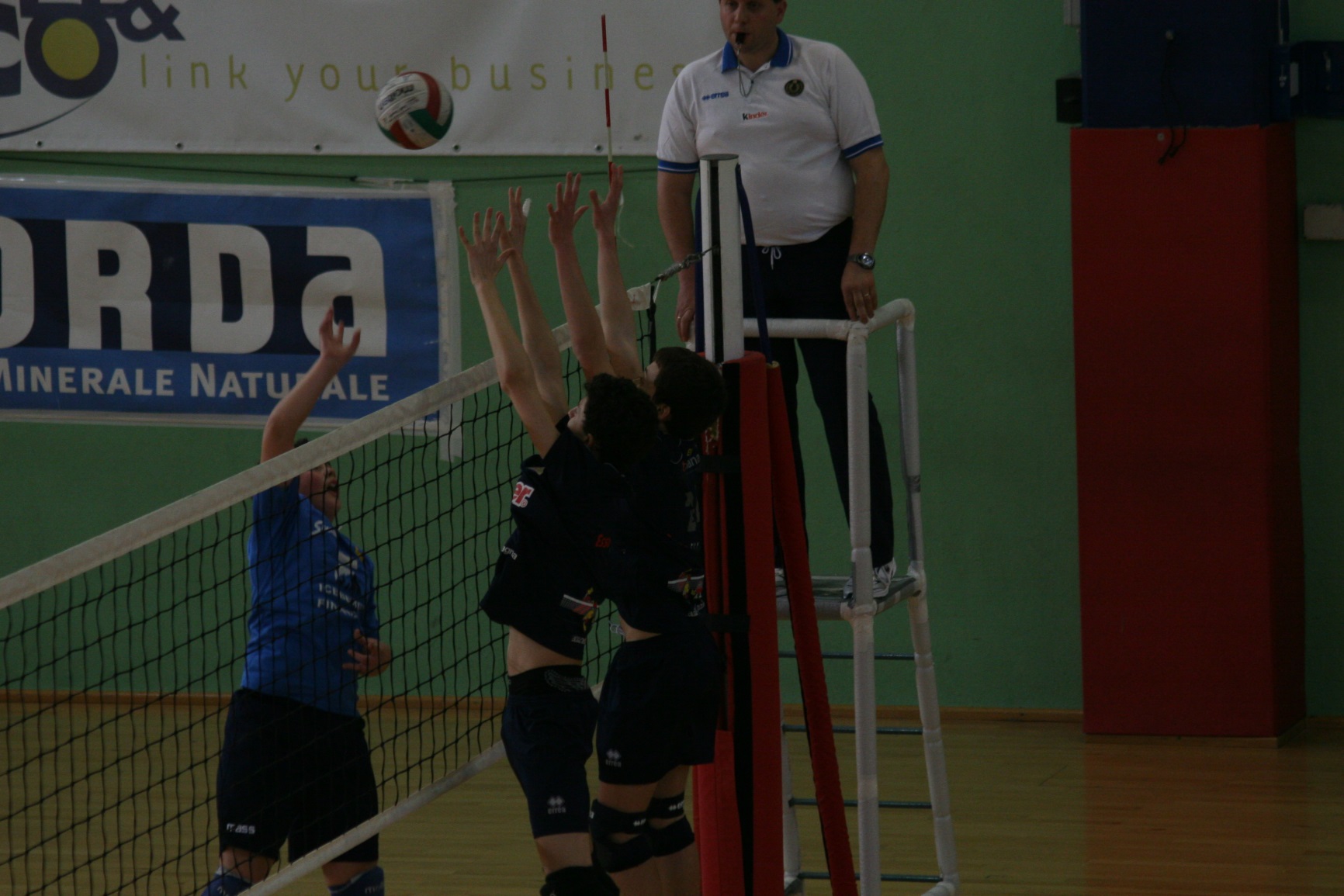